Sales Tax on Digital Goods & Services Uniformity Project
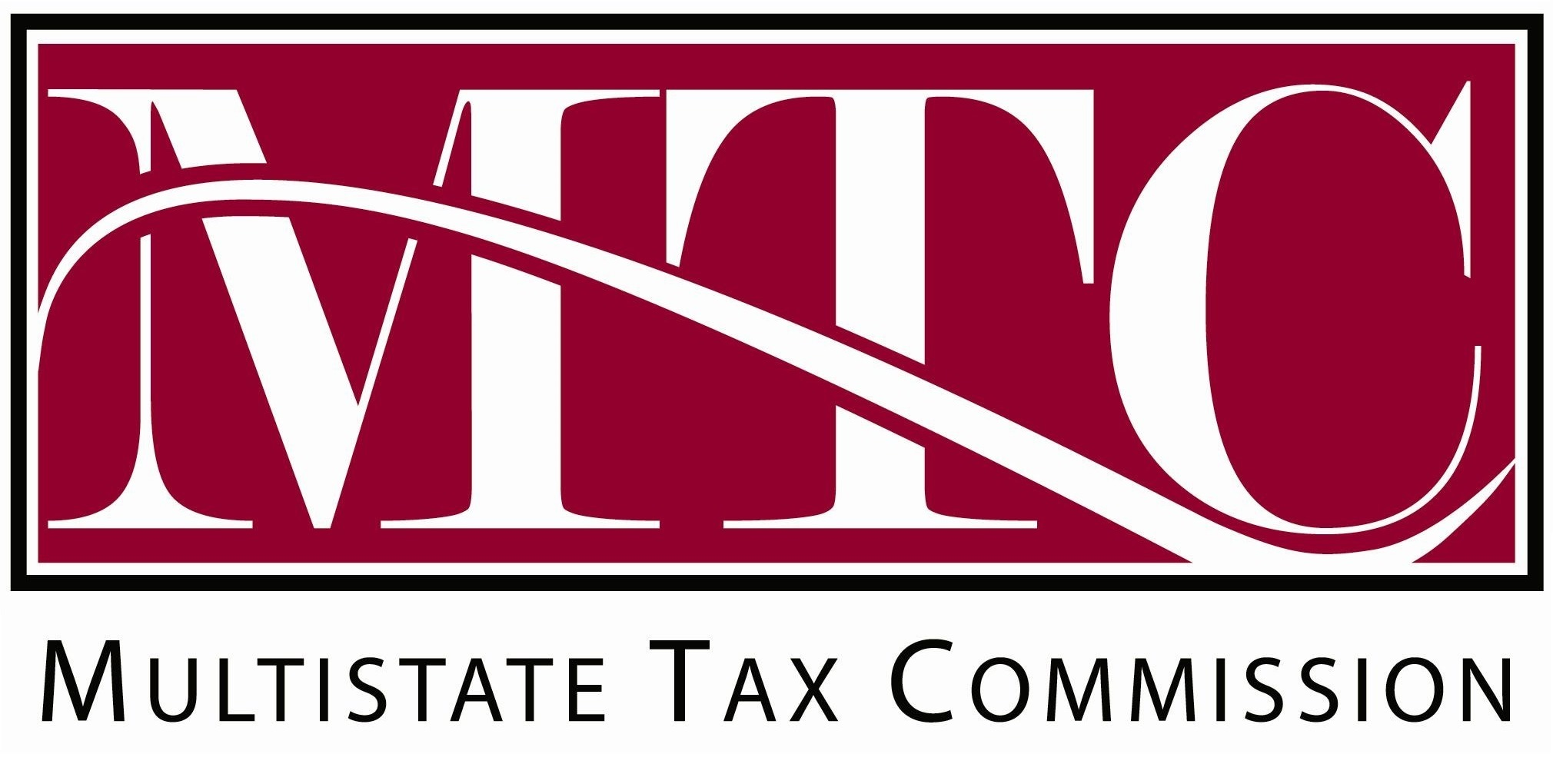 MTC Staff status Report
February 2, 2023
Recap of Previous Meetings and discussion of “digital product”
Oct. 27, 2022 Work Group (WG) Meeting – WG requests staff to focus on types of digital items in the marketplace and definitions. Research begins in Nov.
Dec. 8, 2022 WG Meeting – WG member Ray Langenberg (TX) proposes an initial and revised definition for the term “digital product” for purposes other than taxability. Staff adds related research to the outline and a suggested revision.
Jan. 5, 2023 WG Meeting – Continued discussion of Ray’s further revision of a definition of “digital product” for purposes other than taxability, with staff input. Concerns expressed that the definition is too broad for use in taxing digital products. WG Chair Gil Brewer reiterates the definition under consideration is not intended for taxability purposes.
More stakeholder discussions
Summary of stakeholder concerns and input
State administrator discussions
Summary of experience taxing digital goods & services
Survey of the market
Tracking products and their evolution
Noting ways in which products may be defined
Summary of analysis and policy considerations
Distillation of the issues and prioritization of those issues 
Outline of a whitepaper and continued development of information and resources on project page
This slide is from the Nov. 2022 UC Staff Report:Next Steps until April 2022 Uniformity committee meeting
We are not focused on whether something is taxable or not, but we cannot divorce ourselves completely from any discussion of taxability in terms of pros and cons of different approaches to how taxes are imposed and administered.
The work group members and uniformity committee members make the ultimate decisions. 
We are mindful that states already have multiple ways of addressing digital products; we are not intending to single out any state as right or wrong.
Staff Mindset
Review state treatment of digital products: Staff is compiling info – will request verification from the states. 
Interviews about digital products with reps from Amazon, Avalara, Yetter Tax Consulting,  Eversheds Sutherland, and the Consumer Technology Association.
Focus of Staff Activitiesin January
What falls within the scope of the term “digital products?” Within that scope, what do you think the work group should focus on? 
What is the context in which you / your company / your clients deal with digital products?
What types of digital products do you / your company / your clients deal with?
What are the biggest challenges you see with digital products?
What would you like the working group to know about the types of digital products that are in the marketplace now, or may be in the future, and ways this project could help address people’s understanding of what they are and how to tax them?
Is there any aspect of the project the work group is missing?
January Interview Questions
A few Preliminary Takeaways from Stakeholder discussions(in no particular orderand with no particular emphasis)
A broad approach to definitions, even for purposes that don’t relate to taxability, is not helpful because a growing number of items have software or digital aspects. An incremental approach is best. SST is not sufficient, but going too broad means too much is covered to be useful.
Working towards definitions and clarity is important. Sellers want certainty. Some states are trying to “shoehorn” items into TPP or other statutory definitions, such as software, when updated statutes are needed. But, software itself is so longstanding in statutes that it might be best to leave that as is.
Washington state is a good model for how to tax digital items given the broad definitions and clear guidance. SST states are also helpful.
VAT-parallel definitions may be helpful since many sellers are international. VATs often tax “electronically supplied services,” which are similar to “digital automated services” in WA. These services require little or limited human effort and are delivered electronically or via the internet.
Be mindful that telecom taxes and related regulations are distinct in existing law and should be respected, even though the lines are blurred.
Some Pain Points
Need more research on any of the “-aaS” products. There is more out there than SaaS, IaaS, and PaaS. The distinctions between even these three categories are challenging.
Bundling rules – SST rule (all is taxable unless seller can break it out from books and records) only applies if telecom is one of the items in the bundle.
Digital storage charges – sourcing issues based on types of storage and applicable laws.
B2B digital services are the most complicated to categorize and source.
Software definitions are out of date; consider software a subcategory of digital automated services.
Sales of enhanced features on an otherwise free platform - States should consider not the exact item purchased but the why behind the consumer purchase. Another example of the true object test.
State definitions of TPP that include anything perceptible to the senses have been used to turn a digital item into TPP. TPP should mean anything you can pick up, even with a forklift.
The word token means different things depending on the context, but states are not attuned to the difference. Tokens can be purchased or won, used within a virtual universe or exchanged for items outside that universe.
Goals and overall focus for the project: Should we consider revisions to the outline to emphasize this project is not about imposing tax on digital products, but instead to help promote uniformity and clarity for policy and decisionmakers? 
Definition(s) of digital products: Go broad, or work on something beyond SST using specified buckets or other ways to draw the lines for clarity?
Guidance Needed from the Work Group members
Nancy Prosser, General Counsel – nprosser@mtc.gov
Helen Hecht, Uniformity Counsel – hhecht@mtc.gov
Jonathan White, MTC Counsel – jwhite@mtc.gov
Jenn Stosberg, MTC Counsel – jstosberg@mtc.gov
Lila Disque, Deputy General Counsel – ldisque@mtc.gov
Richard Cram, National Nexus Director – rcram@mtc.gov
MTC Digital Products Project Staff